Chapter 6: Interfaces and interactions
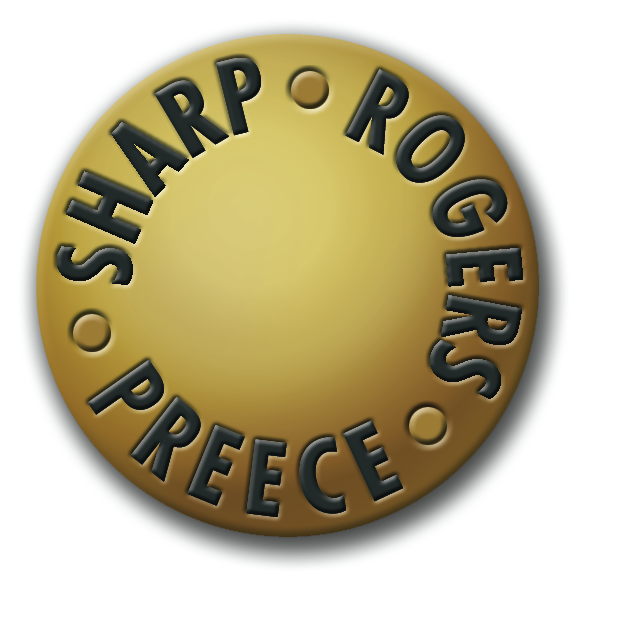 Overview
Introduce the notion of a paradigm
Provide an overview of the many different kinds of interfaces
highlight the main design and research issues for each of the different interfaces
Consider which interface is best for a given application or activity
Paradigms
Refers to a particular approach that has been adopted by a community in terms of shared assumptions, concepts, values and practices
Questions to be asked and how they should be framed
Phenomena to be observed
How findings from experiments are to be analyzed and interpreted
Paradigms in HCI
The predominant 80s paradigm was to design user-centred applications for the single user on the desktop 
Shift in thinking occured in the mid 90s
Many technological advances led to a new generation of  user–computer environments
e.g.,  virtual reality, multimedia, agent interfaces, ubiquitous computing 
Effect of moving interaction design ‘beyond the desktop’ resulted in many new challenges, questions, and phenomena being considered
Ubicomp
Would radically change the way people think about and interact with computers
Computers would be designed to be embedded in the environment
Major rethink of what HCI is in this context
New thinking
How to enable people to access and interact with information in their work, social, and everyday lives
Designing user experiences for people using interfaces that are part of the environment with no controlling devices
What form to provide contextually-relevant information to people at appropriate times and places
Ensuring that information, that is passed around via interconnected displays, devices, and objects, is secure and trustworthy
Interface types
Many, many kinds now
	1980s interfaces
		Command 
		WIMP/GUI 
	1990s interfaces
		Advanced graphical (multimedia, virtual reality, information visualization)
		Web 
		Speech (voice) 
		Pen, gesture, and touch 
		Appliance 
	2000s interfaces
		Mobile 
		Multimodal
		Shareable 
		Tangible 
		Augmented and mixed reality 
		Wearable 
		Robotic
Command interfaces
Commands such as abbreviations (e.g., ls) typed in at the prompt to which the system responds (e.g., listing current files)
Some are hard wired at keyboard, e.g., delete
Efficient, precise, and fast
Large overhead to learning set of commands
Research and design issues
Form, name types and structure are key research questions
Consistency is most important design principle
e.g., always use first letter of command
Command interfaces popular for web scripting
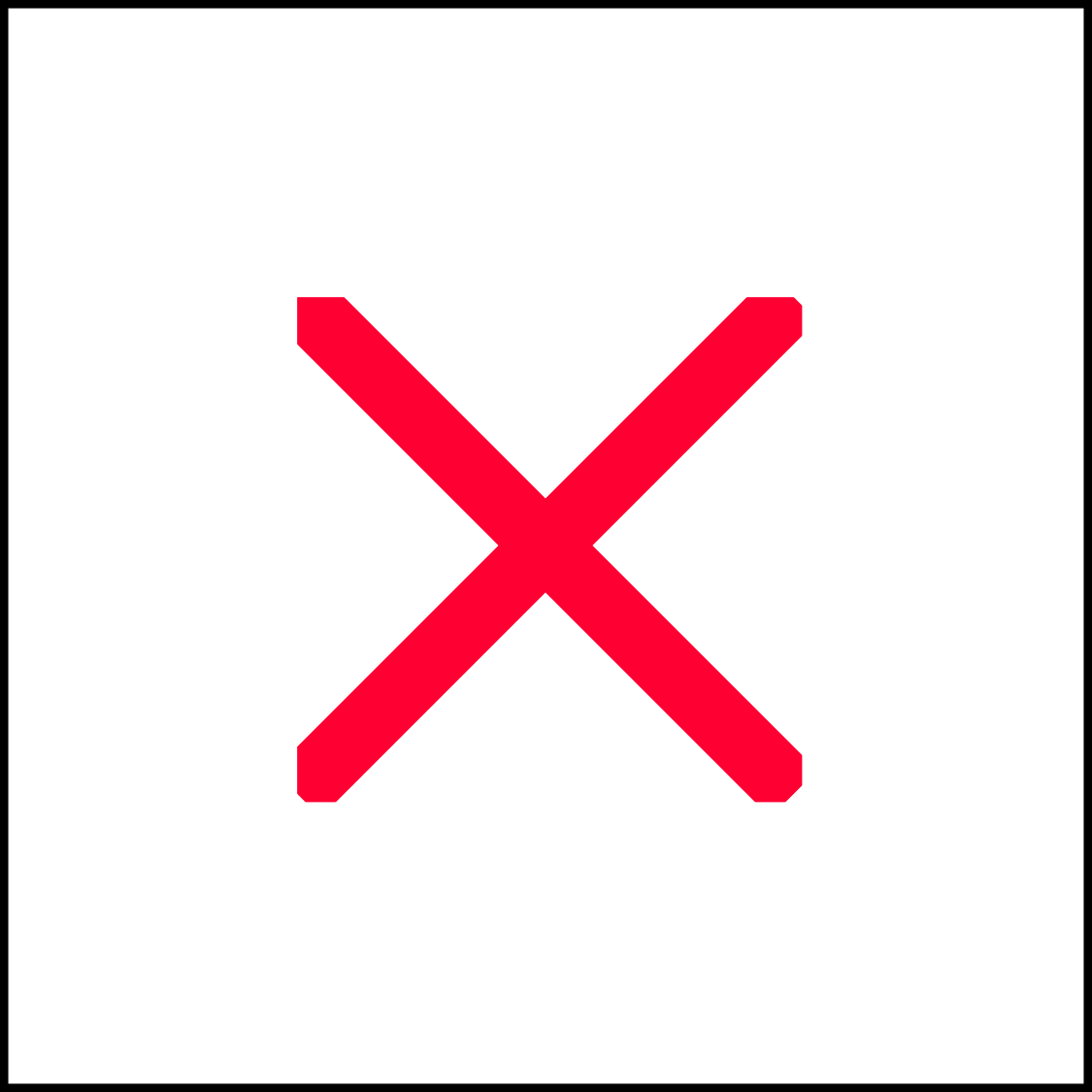 WIMP/GUI interfaces
Xerox Star first WIMP -> rise to GUIs
Windows
could be scrolled, stretched, overlapped, opened, closed, and moved around the screen using the mouse
Icons 
represented applications, objects, commands, and tools that were opened when clicked on
Menus 
offering lists of options that could be scrolled through and selected
Pointing device 
a mouse controlling the cursor as a point of entry to the windows, menus, and icons on the screen
GUIs
Same basic building blocks as WIMPs but more varied
Color, 3D,sound, animation, 
Many types of menus, icons, windows
New graphical elements, e.g.,
toolbars, docks, rollovers
Windows
Windows were invented to overcome physical constraints of a computer display, enabling more information to be viewed and tasks to be performed
Scroll bars within windows also enable more information to be
Multiple windows can make it difficult to find desired one, so techniques used
Listing, iconising, shrinking
Apple’s shrinking windows
Selecting a country from a scrolling window
Is this method any better?
Research and design issues
Window management 
enabling users to move fluidly between different windows (and monitors) 
How to switch attention between them to find information needed without getting distracted
Design principles of spacing, grouping, and simplicity should be used
Menus
A number of menu interface styles
flat lists, drop-down, pop-up, contextual, and expanding ones, e.g., scrolling and cascading
Flat menus
good at displaying a small number of options at the same time and where the size of the display is small, e.g., iPods
but have to nest the lists of options within each other, requiring several steps to get to the list with the desired option
moving through previous screens can be tedious
iPod flat menu structure
Expanding menus
Enables more options to be shown on a single screen than is possible with a single flat menu 
More flexible navigation, allowing for selection of options to be done in the same window
Most popular are cascading ones 
primary, secondary and even tertiary menus 
downside is that they require precise mouse control 
can result in overshooting or selecting wrong options
Cascading menu
Contextual menus
Provide access to often-used commands that make sense in the context of a current task
Appear when the user presses the Control key while clicking on an interface element
e.g., clicking on a photo in a website together with holding down the Control key results in options ‘open it in a new window,’ ‘save it,’ or ‘copy it’ 
Helps overcome some of the navigation problems associated with cascading menus
Research and design issues
What are best names/labels/phrases to use?
Placement in list is critical
Quit and save need to be far apart
Many international guidelines exist emphasizing depth/breadth, structure and navigation
e.g. ISO 9241
Icon design
Icons are assumed to be easier to learn and remember than commands
Can be designed to be compact and variably positioned on a screen
Now populate every application and operating system
represent desktop objects, tools (e.g., paintbrush), applications (e.g., web browser), and operations (e.g., cut, paste, next, accept, change
Icons
Since the Xerox Star days icons have changed in their look and feel: 
black and white -> color, shadowing, photorealistic images, 3D rendering, and animation
Many designed to be very detailed and animated making them both visually attractive and informative
GUIs now highly inviting, emotionally appealing, and feel alive
Icon forms
The mapping between the representation and underlying referent can be:
 similar (e.g., a picture of a file to represent the object file), 
analogical (e.g., a picture of a pair of scissors to represent ‘cut’)
arbitrary (e.g., the use of an X to represent ‘delete’)
Most effective icons are similar ones
Many operations are actions making it more difficult to represent them 
use a combination of objects and symbols that capture the salient part of an action
Early icons
Newer icons
Simple icons plus labels
Activity
Sketch simple icons to represent the operations to appear on a digital camera LCD screen:
Delete last picture taken
Delete all pictures stored
Format memory card
Toshiba’s icons
Which is which?
Are they easy to understand
Are they distinguishable?
What representation forms are used?
How do yours compare?
Research and design issues
There is a wealth of resources now so do not have to draw or invent icons from scratch
guidelines, style guides, icon builders, libraries
Text labels can be used alongside icons to help identification for small icon sets 
For large icon sets (e.g., photo editing or word processing) use rollovers
Advanced graphical interfaces
Advanced graphical interfaces exist now that extend how users can access, explore, and visualize information
e.g. interactive animations, multimedia, virtual environments, and visualizations
Some designed to be viewed and used by individuals
Others by users who are collocated or at a distance
Multimedia
Combines different media within a single interface with various forms of interactivity
graphics, text, video, sound, and animations
Users click on links in an image or text -> another part of the program -> an animation or a video clip is played->can return to where they were or move on to another place
BioBlast multimedia learning environment
Pros and cons
Facilitates rapid access to multiple representations of information
 Can provide better ways of presenting information than can either one alone
Can enable easier learning, better understanding, more engagement, and more pleasure
Can encourage users to explore different parts of a game or story
Tendency to play video clips and animations, while skimming through accompanying text or diagrams
Research and design issues
How to design multimedia to help users explore, keep track of, and integrate the multiple representations 
provide hands-on interactivities and simulations that the user has to complete to solve a task
Use ‘dynalinking,’ where information depicted in one window explicitly changes in relation to what happens in another (Scaife and Rogers, 1996).  
Several guidelines around that recommend how to combine multiple media for different kinds of task
Virtual reality and virtual environments
Computer-generated graphical simulations providing: 
“the illusion of participation in a synthetic environment rather than external observation of such an environment” (Gigante, 1993)
provide new kinds of experience, enabling users to interact with objects and navigate in 3D space 
Create highly engaging user experiences
Pros and cons
Can have a higher level of fidelity with the objects they represent, c.f. multimedia
Induces a sense of presence where someone is totally engrossed by the experience
“a state of consciousness, the (psychological) sense of being in the virtual environment” (Slater and Wilbur, 1999)
Provides different viewpoints: 1st and 3rd person
Head-mounted displays are uncomfortable to wear, and can cause motion sickness and disorientation
Research and design issues
Much research on how to design safe and realistic VRs to facilitate training
e.g., flying simulators
help people overcome phobias (e.g., spiders, talking in public)
Design issues
how best to navigate through them (e.g., first versus third person)
how to control interactions and movements (e.g., use of  head and body movements)
how best to interact with information (e.g., use of keypads, pointing, joystick buttons); 
level of realism to aim for to engender a sense of presence
Which is the most engaging game of Snake?
Web interfaces
Early websites were largely text-based, providing hyperlinks 
Concern was with how best to structure information at the interface to enable users to navigate and access it easily and quickly
Nowadays, more emphasis on making pages distinctive, striking, and pleasurable
Useit.com
Swim
Usability versus attractiveness debate
Vanilla or multi-flavor design?
Ease of finding something versus aesthetic and enjoyable experience
Web designers are:
  “thinking great literature” 
Users read the web like a:
 “billboard going by at 60 miles an hour” (Krug, 2000)
Need to determine how to brand a web page to catch and keep ‘eyeballs’
Research and design issues
Web interfaces are getting more like GUIs
Need to consider how best to design, present, and structure information and system behavior
 But also content and navigation are central
Veen’s design principles
	(1)Where am I? (2)Where can I go?(3) What’s here?
Activity
Look at the Nike.com website 
What kind of website is it?
 How does it contravene the design principles outlined by Veen? 
Does it matter? 
What kind of user experience is it providing for? 
What was your experience of engaging with it?
Nike.com
Speech interfaces
Where a person talks with a system that has a spoken language application, e.g., timetable, travel planner
Used most for inquiring about very specific information, e.g., flight times or to perform a transaction, e.g., buy a ticket
Also used by people with disabilities
e.g., speech recognition word processors, page scanners, web readers, home control systems
Have speech interfaces come of age?
Get me a human operator!
Most popular use of speech interfaces currently is for call routing
Caller-led speech where users state their needs in their own words
e.g., “I’m having problems with my voice mail” 
Idea is they are automatically forwarded to the appropriate service 
What is your experience of such systems?
Format
Directed dialogs are where the system is in control of the conversation
Ask specific questions and require specific responses
More flexible systems allow the user to take the initiative:
 e.g., “I’d like to go to Paris next Monday for two weeks.”
More chance of error, since caller might assume that the system is like a human
Guided prompts can help callers back on track 
 e.g., “Sorry I did not get all that. Did you say you wanted to fly next Monday?”
Research and design issues
How to design systems that can keep conversation on track
help people navigate efficiently through a menu system
enable them to easily recover from errors
guide those who are vague or ambiguous in their requests for information or services  
Type of voice actor (e.g., male, female, neutral, or dialect) 
 Do people prefer to listen to and are more patient with a female or male voice, a northern or southern accent?
Mobile interfaces
Handheld devices intended to be used while on the  move, e.g., PDAs, cell phones
Applications running on handhelds have greatly expanded, e.g.,
used in restaurants to take orders 
car rentals to check in car returns
supermarkets for checking stock
in the streets for multi-user gaming
in education to support life-long learning
Mobile challenges
Small screens, small number of keys and restricted number of controls
Innovative designs including:
roller wheels, rocker dials, up/down ‘lips’ on the face of phones, 2-way and 4-way directional keypads, softkeys, silk-screened buttons
Usability and preference for these control devices varies
depends on the dexterity and commitment of the user
Mobile devices for special needs
Simple or complex phone for you and your grandmother?
Research and design issues
Despite many advances mobile interfaces can be tricky and cumbersome to use, c.f.GUIs
Especially for those with poor manual dexterity or ‘fat’ fingers
Key concern is designing for small screen real estate and limited control space